File Tables
CPEN 331, UBC
Alexandra Fedorova
File-related System Calls
int open(char *name, int flags)
File handle – or file descriptor: a number that identifies this open file.
size_t read(int fd, char *buf, int buflen)
int close(int fd)
Semantics of the file system calls
Just a fancy way to say 
How should they behave?
Opening files
int fd1 = open(/foo, O_RDWR);
Will fd1 be equal to fd2?
…
int fd2 = open(/foo, O_RDWR);
YES
NO
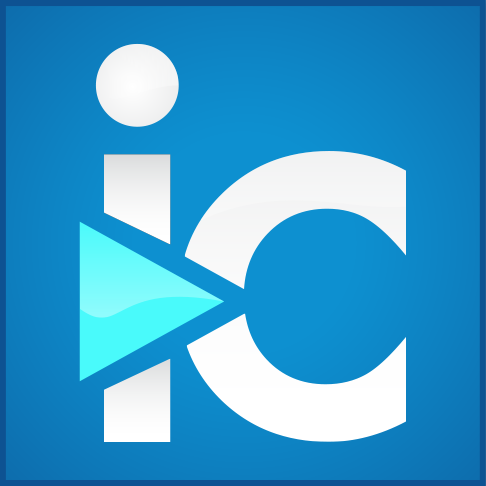 Reading from a file
Buffer size
User-level buffer pointer
File handle
ret = read(fd1, buf, buflen);
Suppose we just opened the file. From which location (offset) in the file will this system call read?

This system call will return an error, because we must first set a file offset using the lseek() system call.
From zero.
From the location where we left off before the open() system call. The last offset will be set in the kernel.
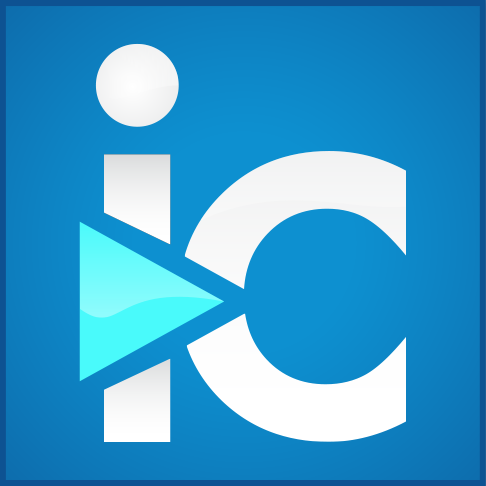 What if I want to read from a new offset?
64-bit argument
64-bit return value
off_t lseek(int fd, off_t pos, int whence);
If whence is
SEEK_SET, the new position is pos.
SEEK_CUR, the new position is the current position plus pos.
SEEK_END, the new position is the position of end-of-file plus pos.
Closing the file
int close(int fd);
Why do you need to explicitly close the file?
Keeping track of files
What kind of state does the operating system have to track in order to support these system calls?
A good way to get started with Assignment 4.
Files, files, files
Files for user processes

Representation of files to support file-related system calls
Files inside the kernel

Representation of files for use inside the kernel
Wrapper around
struct vnode
Just some data structures to keep track of open files
struct vnode
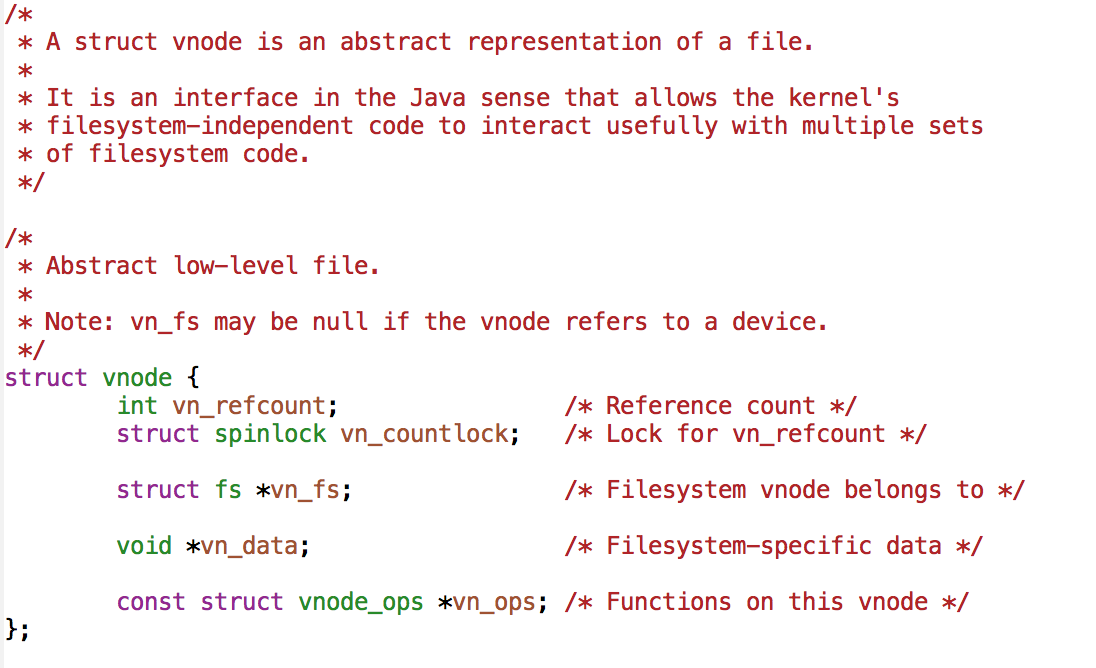 File descriptor
5
User level
Kernel level
Some struct keeping track of open files
Why do you need this?
struct vnode *vn;
File Table
file /foo
pid: 13
addrspace: 0x5678
Code reading question: How can you get a pointer to struct vnode for a given file name in OS161?
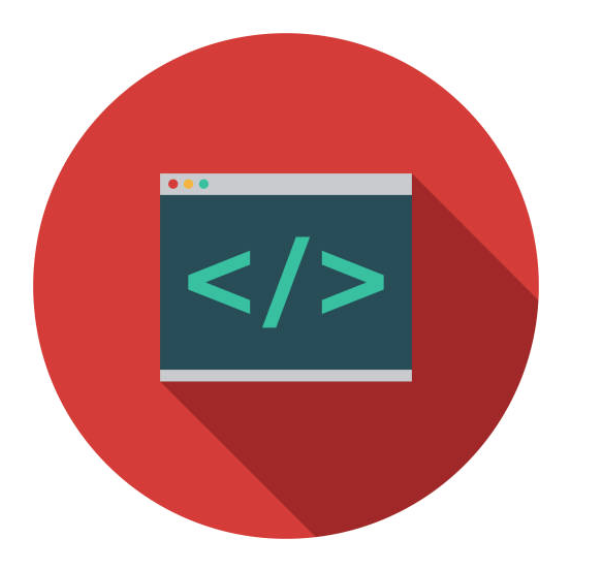 File handle
numbers
File Object Pointers
Reference counts
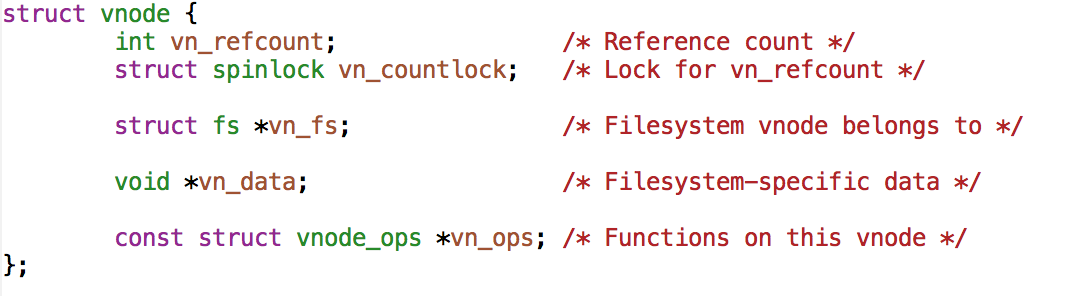 Concurrent read and remove
open() – get back a file descriptor
Process B
Process A
read
remove
read ?
foo
Reference counts
Reference count makes sure that a file does not disappear in case of concurrent remove!
open() – get back a file descriptor
Process B
Process A
read
remove
read
foo
remove() – seeing that reference count is not zero, it will hide the file name for further lookups, but will not delete the contents.
Refcount = 1
file /foo
pid: 13
addrspace: 0x5678
Is there anything special about file descriptors 0, 1 and 2?

They are reserved for kernel used and cannot be accessed from user level.
By default they are used for standard input/output and standard error.
They are not special.
File handle numbers
File Object Pointers
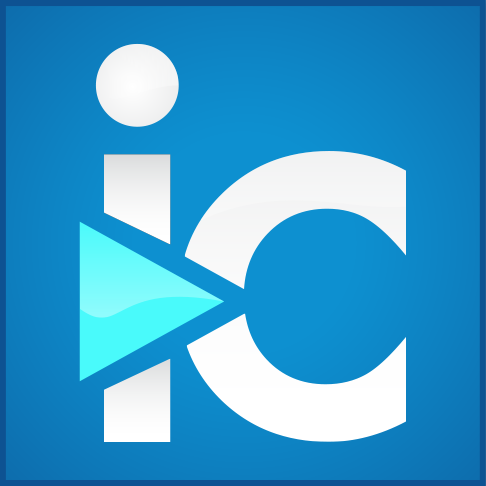 Setting up your processes
Set up special file descriptors in the first process.
You open a special file con:
For reading – mapped to stdin
For writing – mapped to stdout
One more mapped to stderr
Other processes will inherit these descriptors as you copy them
First ever process

Manually crafted
In OS161 this is done in one of the menu commands (menu.c)
Assignment 4
Other process

Created by copying the parent via fork()
Assignment 5
Duplicating File Descriptors
int dup2(int oldfd, int newfd);
Dup2: what is the correct outcome?
dup2(3, 4);
2
1
file /foo   0x1245
pid: 13
addrspace: 0x5678
file /foo   0x1234
pid: 13
addrspace: 0x5678
file /foo   0xABCD
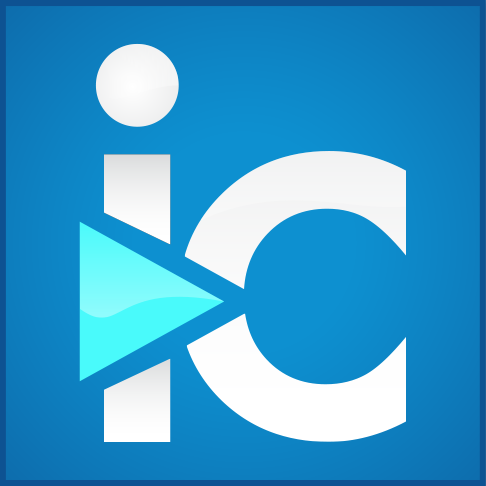 2. The second descriptor points to a new file object for the same file /foo
1. Two descriptors point to the same file object
What will happen?
What happens if we execute the following system call, assuming that fd contains a handle for an open file foo.
		dup2 (fd, STDOUT_FILENO);

The contents of file foo will be printed to standard out.
This behaviour is undefined.
This will result in an error.
Strings passed to printf will appear in file foo.
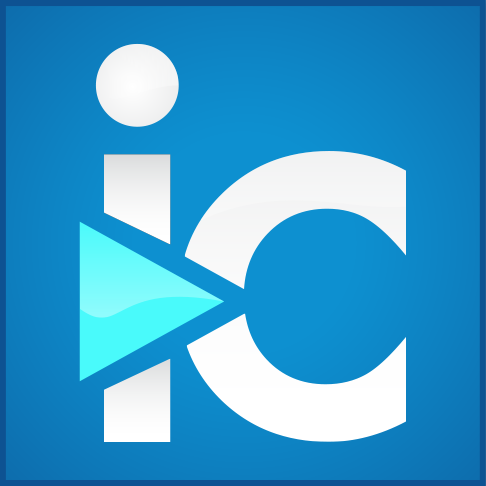 A Potential Failure Scenario
Process 13 closes fd 3
File object is deleted
Process 13 attempts to operate on fd 4 and accesses invalid memory.
pid: 13
addrspace: 0x5678
file /foo
How do you prevent this from happening?